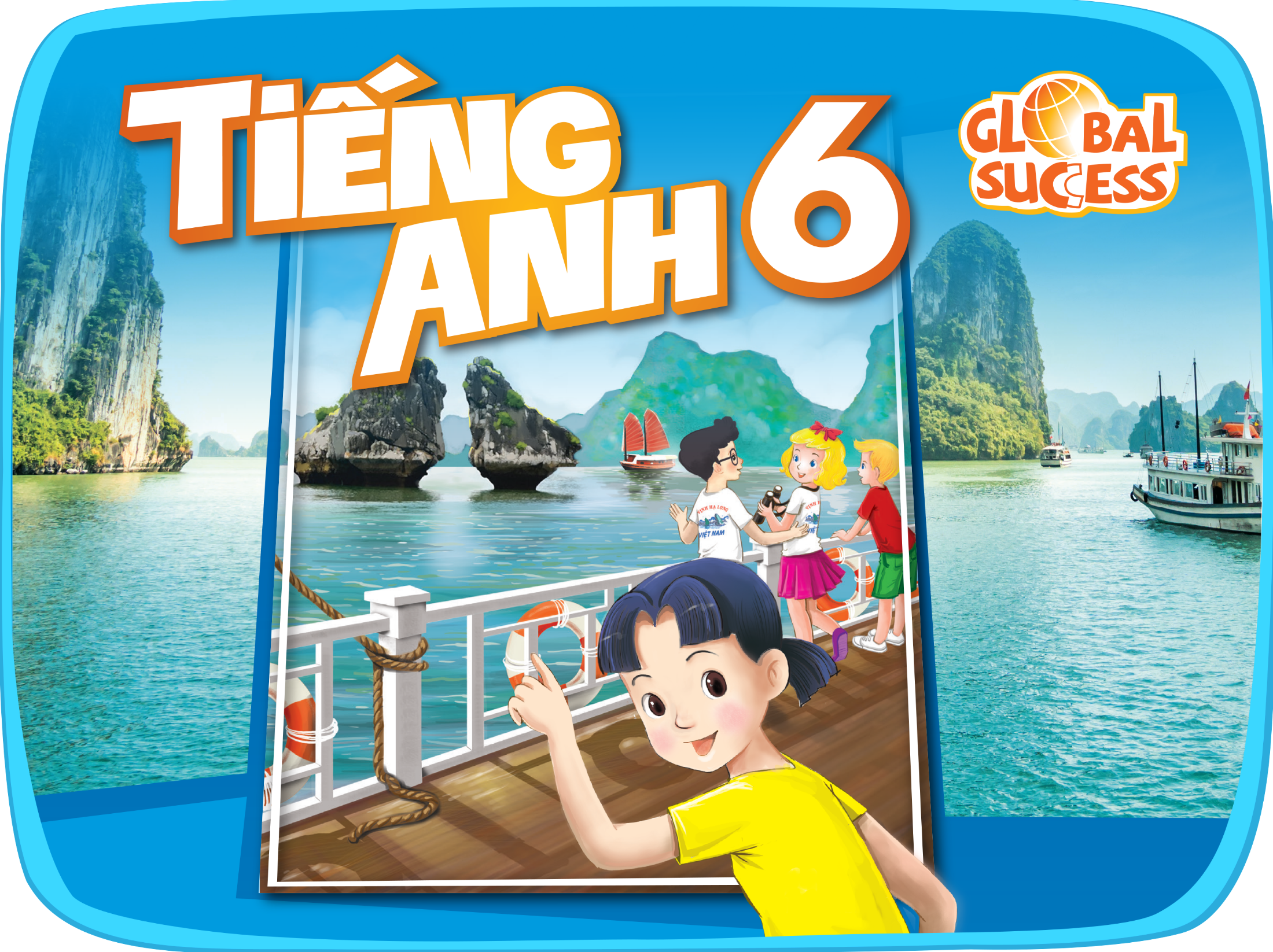 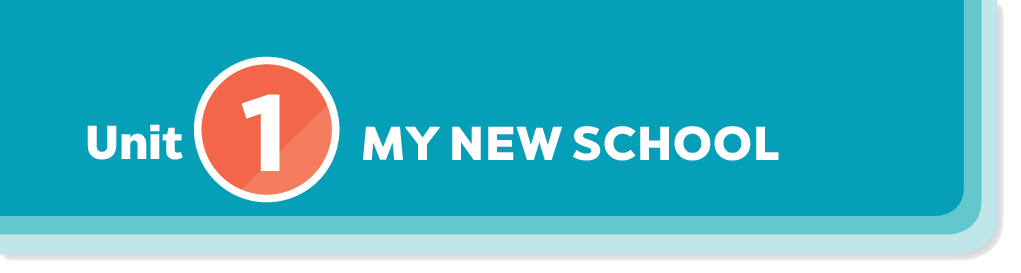 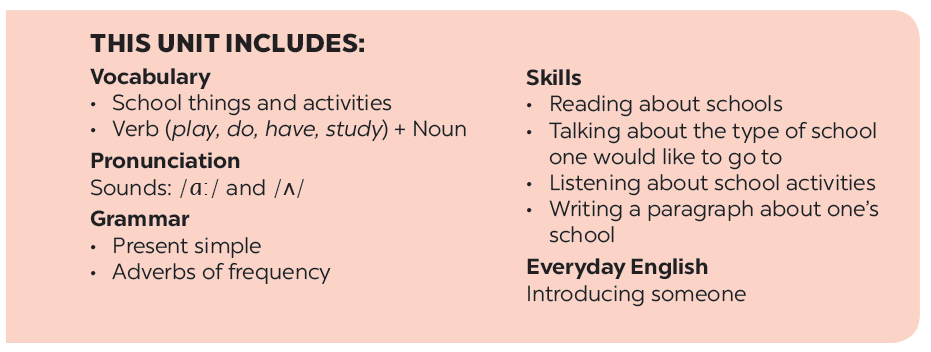 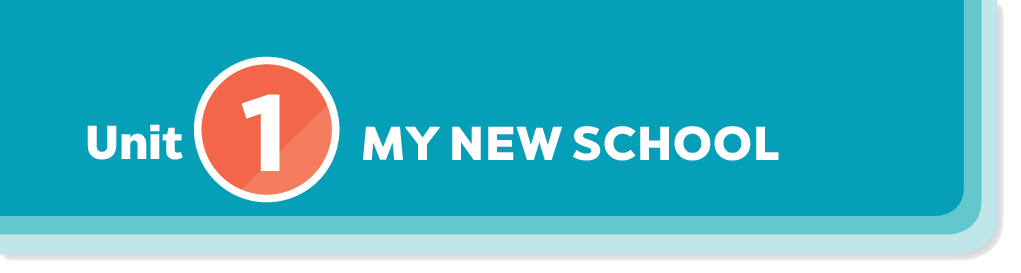 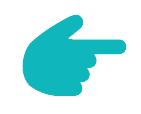 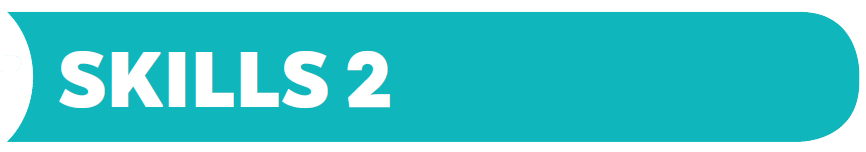 Listening
Writing
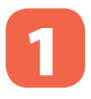 Write the answers to the following questions about your school.
Janet, a student at Palmer School in America, is talking about her school. Guess the answers to these questions.
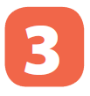 Use the answers in 3 to write a paragraph of 40-50 words about your school. You can refer to the reading passages to help you.
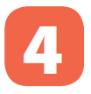 Listen again and choose the correct answer A or B.
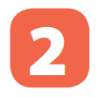 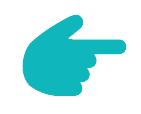 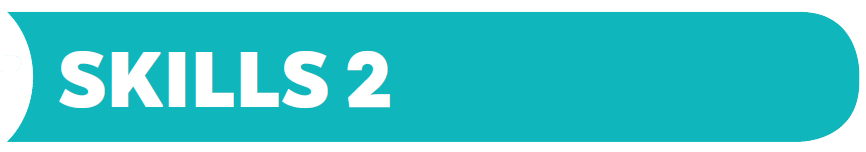 Listening
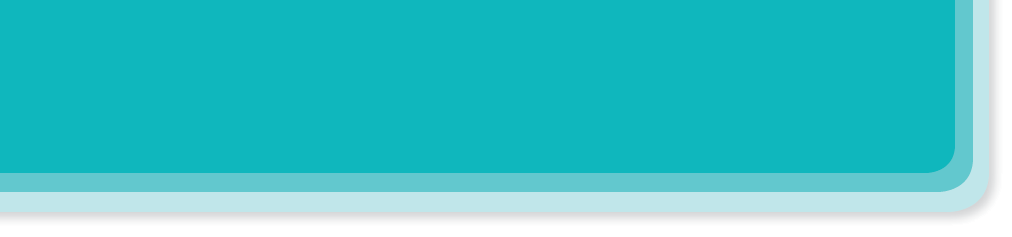 Janet, a student at Palmer School in America, is talking about her school. Guess the answers to these questions.
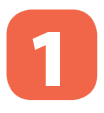 1.
Do you think the students there wear uniforms?
2.
Do they learn Vietnamese as a foreign language?
Listen to the talk and check your guesses.
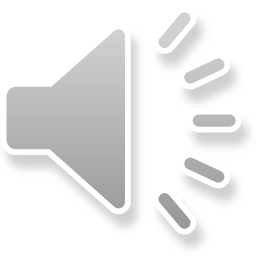 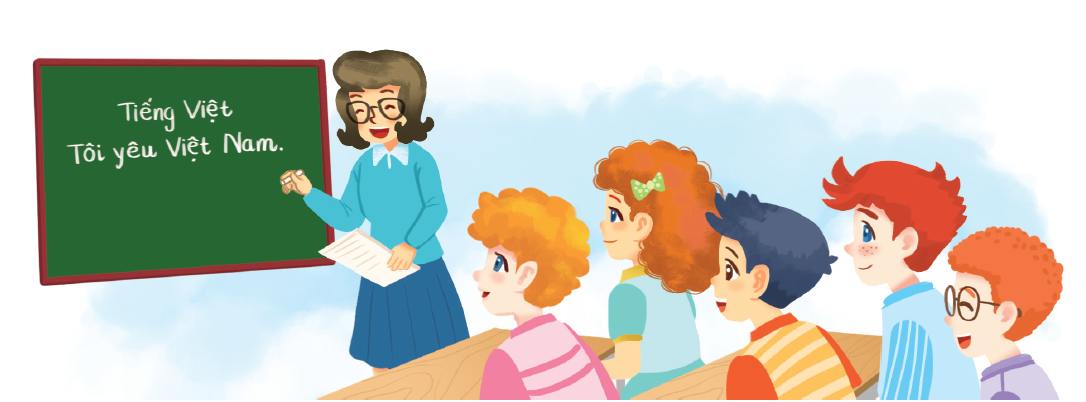 Audio script
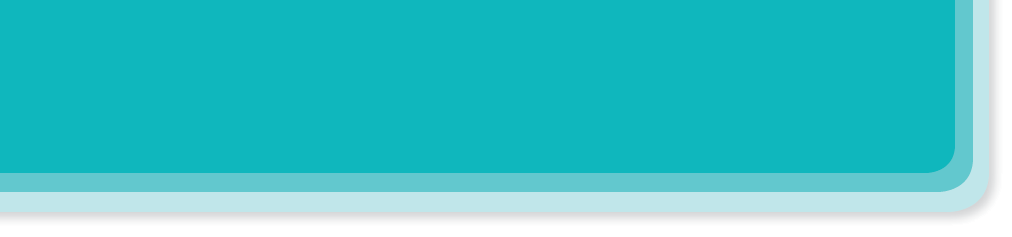 AUDIO SCRIPT
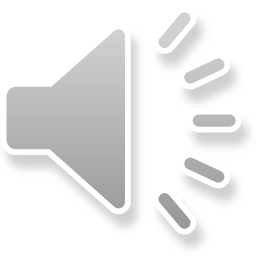 Hi. My name's Janet. I'm eleven years old. I'm now in year 6 at Palmer School. I like it here. My classmates are friendly. The teachers at my school are nice and very helpful, and my favourite teacher is Mrs. Smith. She teaches us maths. I have two hours to study Vietnamese every week. I usually do my homework in the library. We wear our uniforms every day, but today we aren't. We're going to have a biology lesson on a farm.
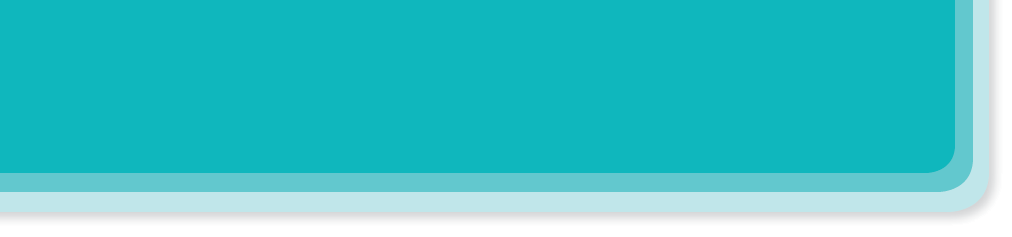 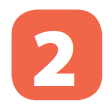 Listen again and choose the correct answer A or B.
1.
Janet’s favourite teacher is her          teacher.
A.
B.
A.
B.
A.
B.
A.
B.
A.
B.
maths
Vietnamese
in the classroom
science
is wearing
isn’t wearing
English
in the library
at home
on a farm
2.
Today Janet           her uniform.
Janet usually does her homework          .
Her class is going to have a biology lesson          .
4.
5.
Janet studies          for two hours a week.
3.
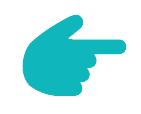 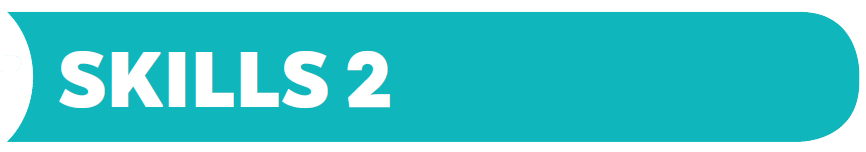 Writing
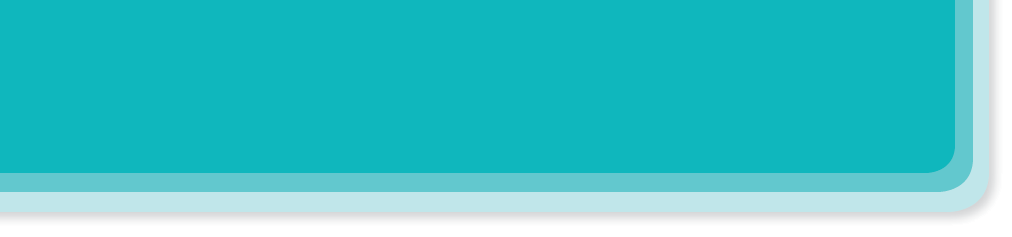 Write the answers to the following questions about your school.
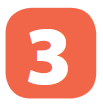 1.
What is the name of your school?
2.
Where is your school?
What do students do at your school?
4.
How many classes does your school have?
3.
What do you like about your school?
5.
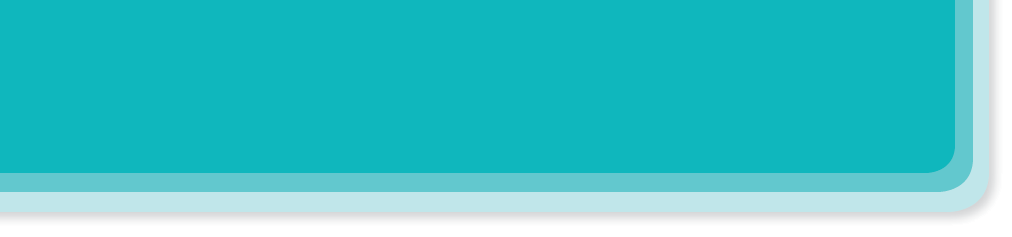 Use the answers in 3 to write a paragraph of 40-50 words about your school. You can refer to the reading passages to help you.
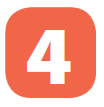 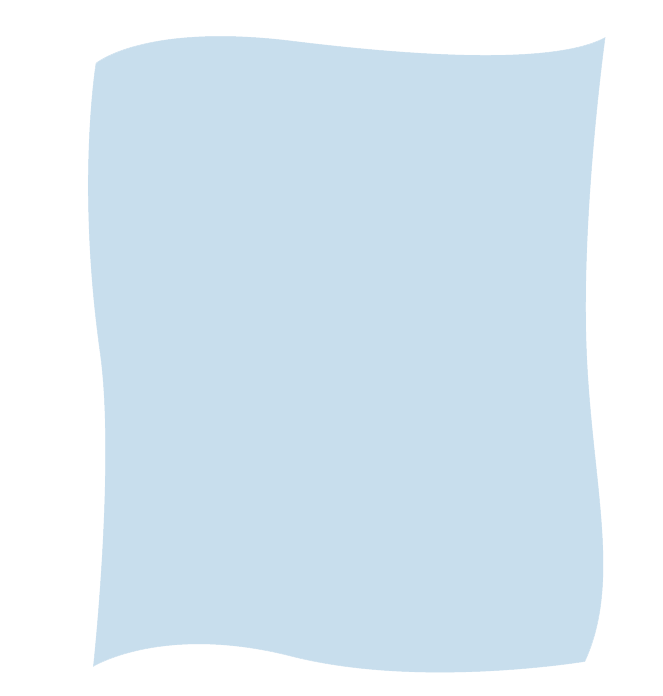 My school is
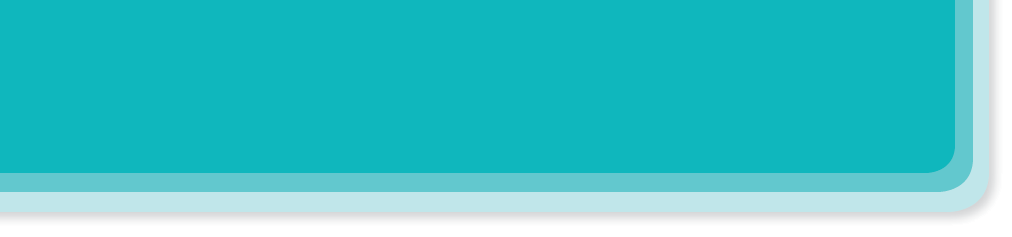 Use the answers in 3 to write a paragraph of 40-50 words about your school. You can refer to the reading passages to help you.
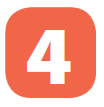 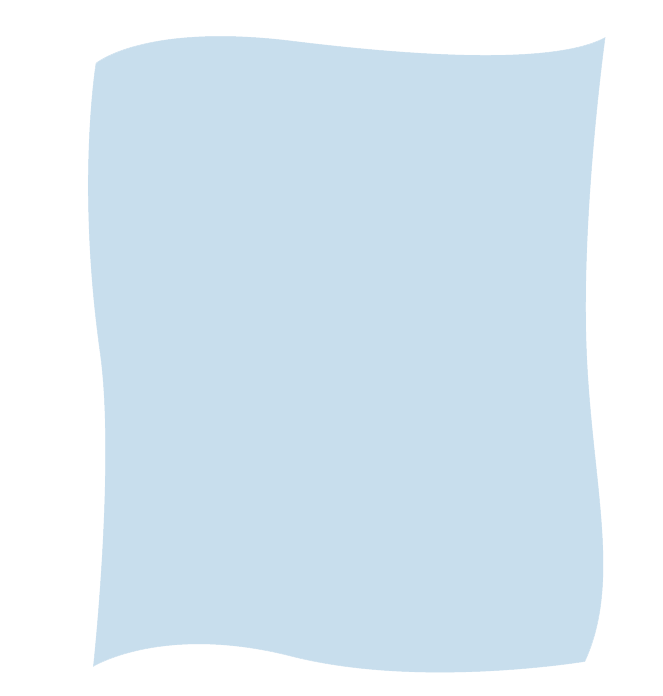 Sample paragraph
My school is Giang Son School. It is in the centre of my village. It has 12 classes with over 500 students. We study many subjects: maths, history, science, and of course, English. We often play games during break time. My teachers are friendly, and my friends are helpful. I like my school.
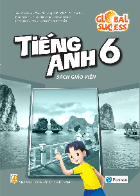 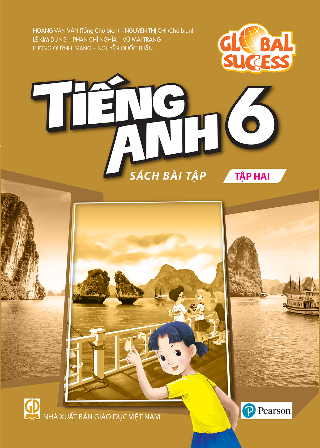 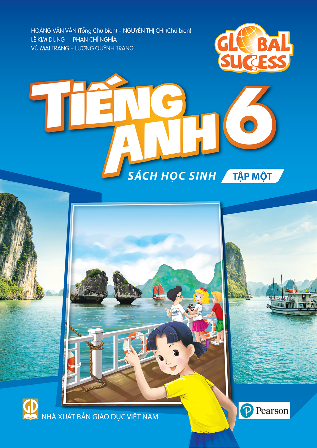 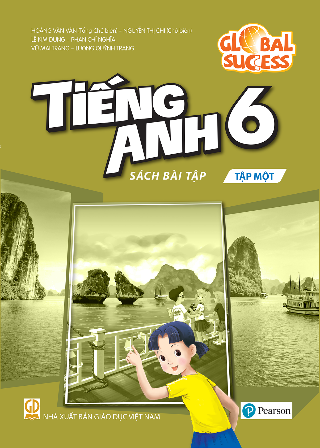 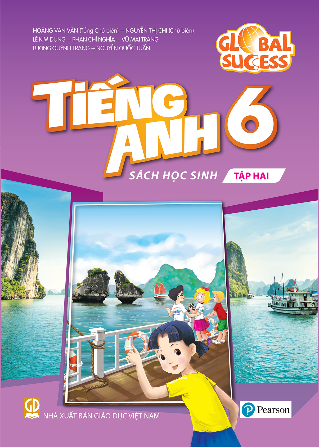